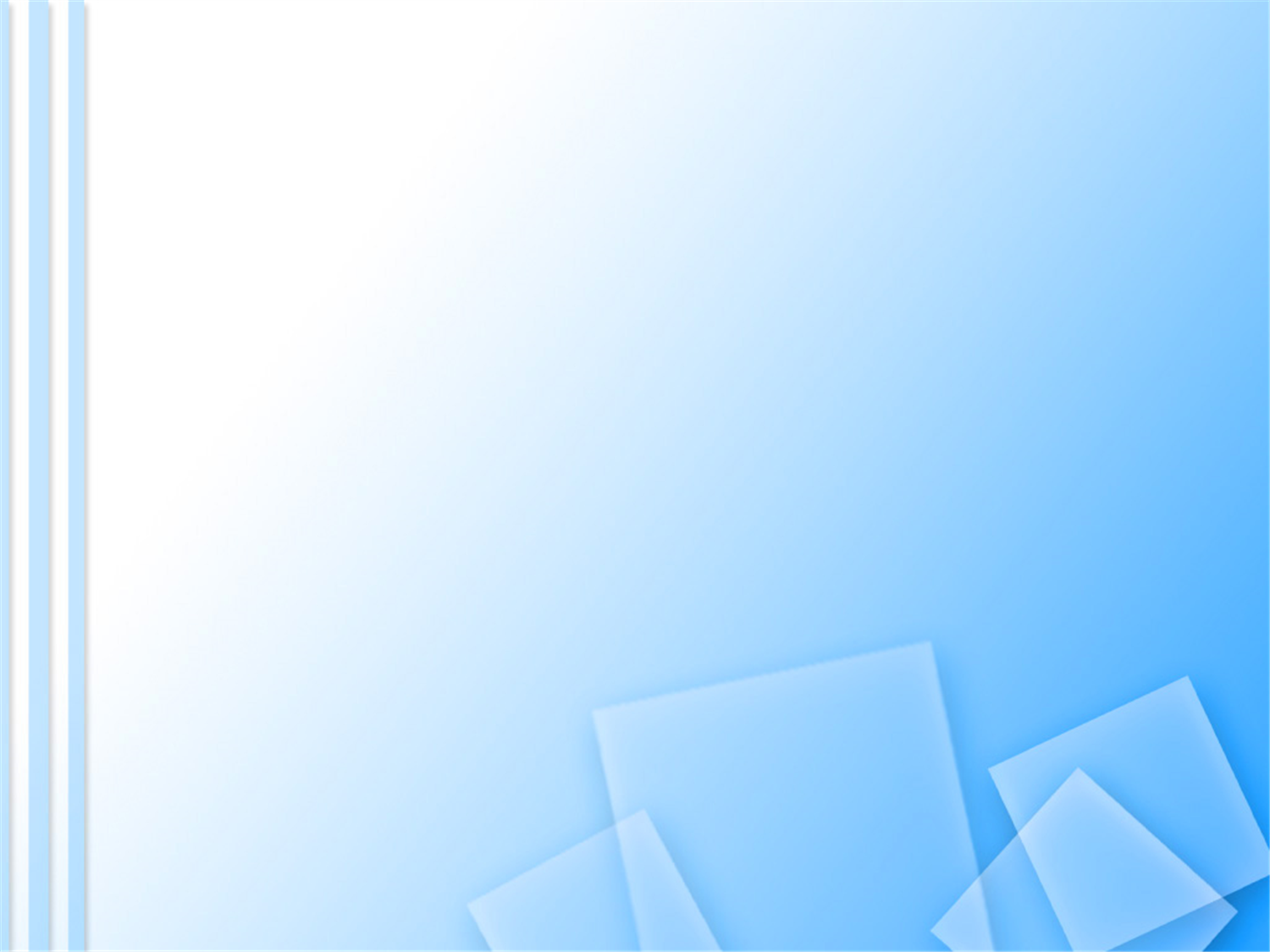 Бюджетное  учреждение  Омской области
"Комплексный центр социального обслуживания населения "Рябинушка" Центрального административного округа"
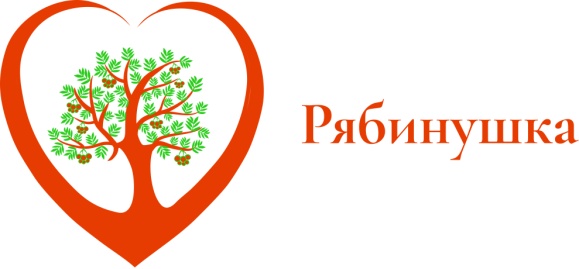 Юлия Александровна
Хохленко
социальный работник
окончила Омское педагогическое училище №1, 1999 год
курсы повышения квалификации по программе 
"Основы психологии лиц старшего возраста и инвалидов", 2015 год
общий стаж работы – 21 год
 стаж работы в социальной сфере – 16 лет
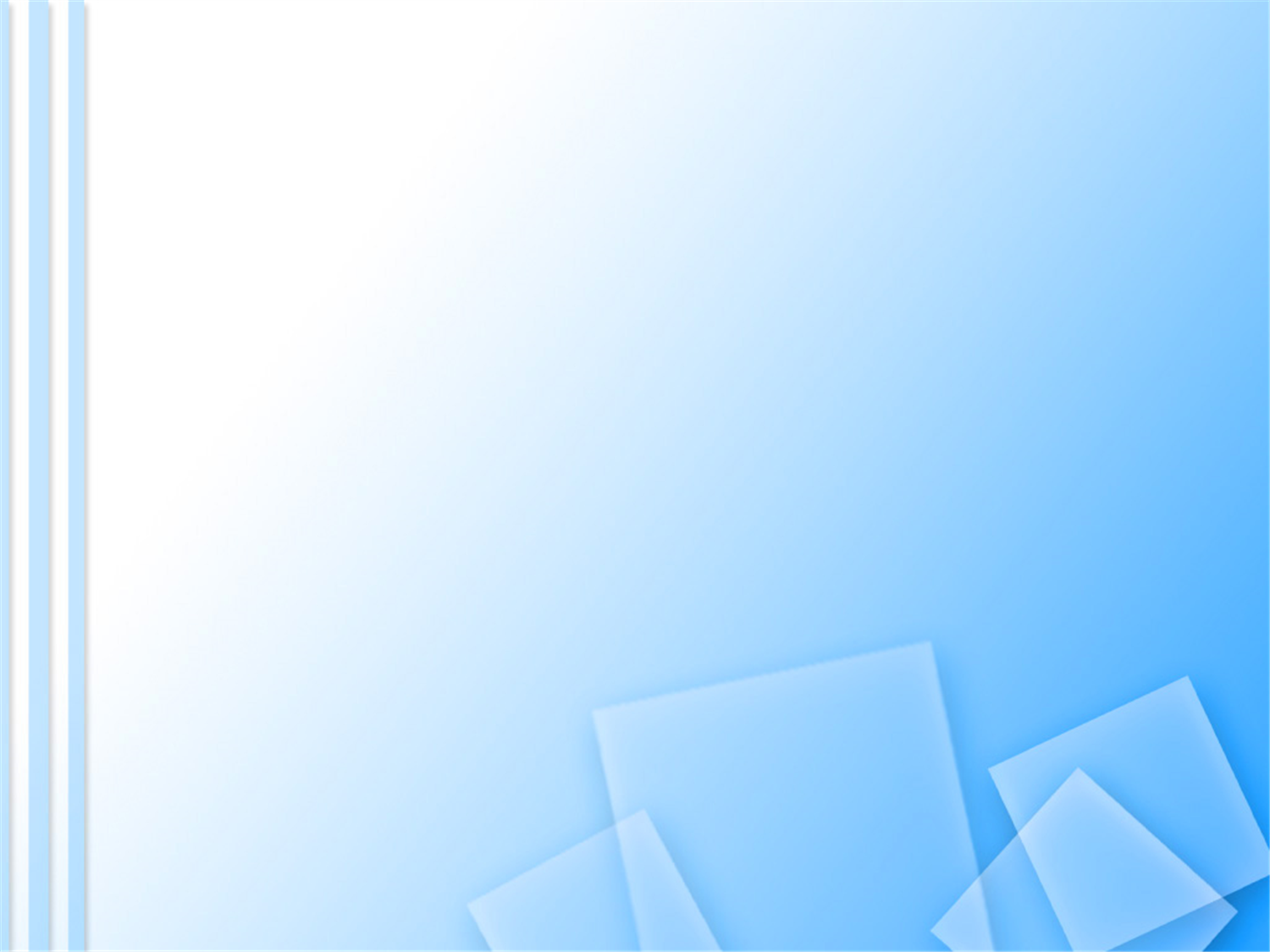 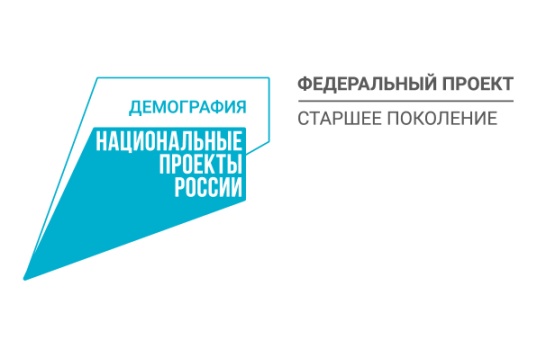 "Ближний круг: школа родственного ухода"
Целевая аудитория:
Количество лиц, 
на которых была распространена практика в 2022 году – 
212 человек 
(на 22% больше периода 2021 года)
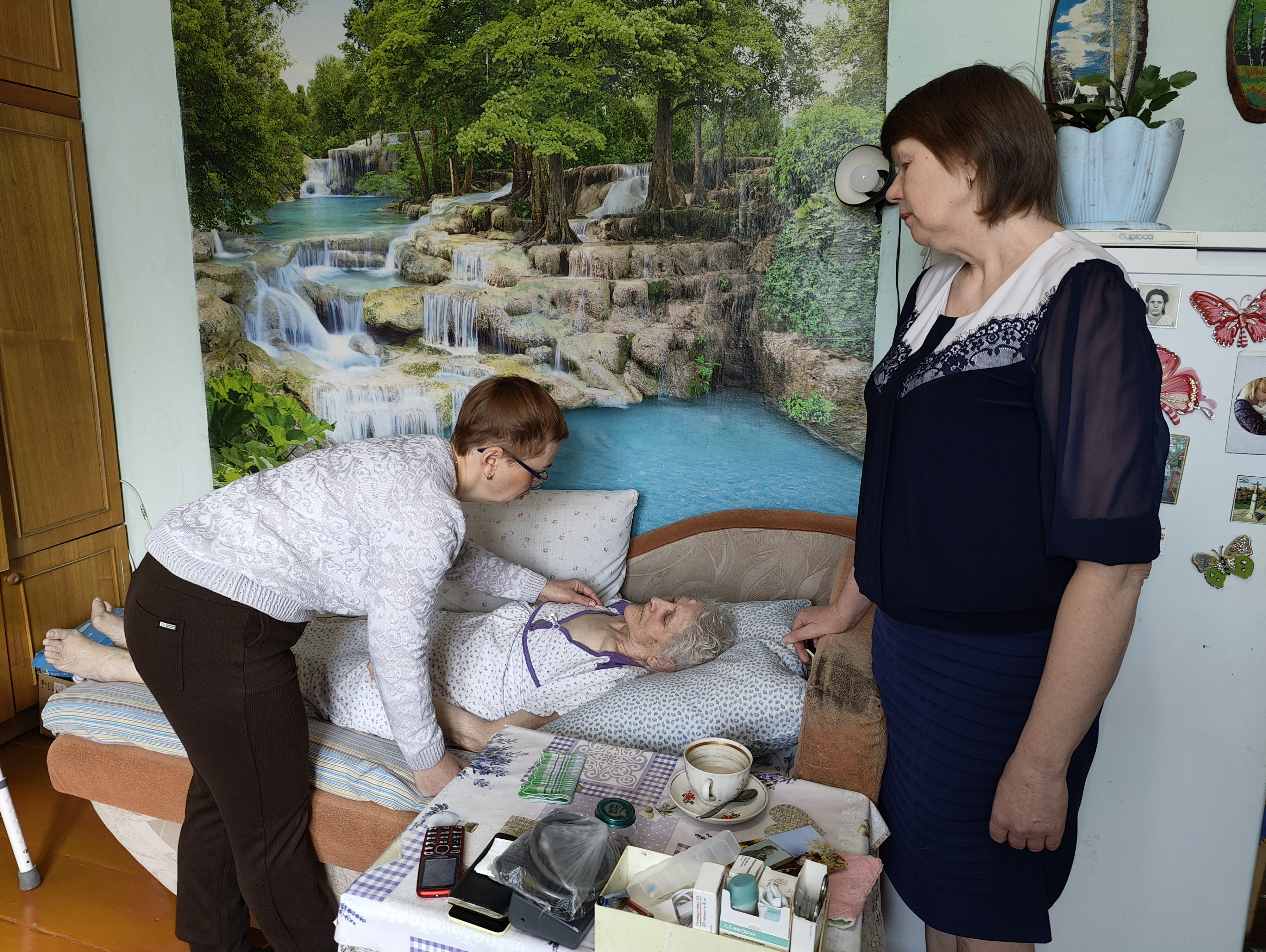 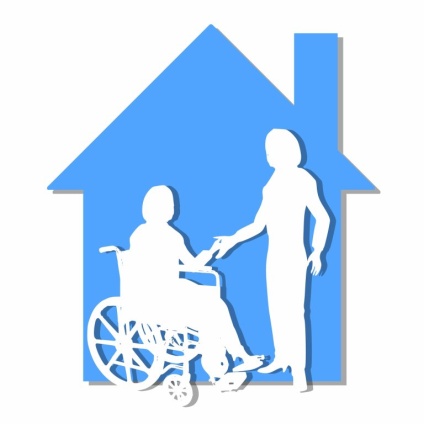 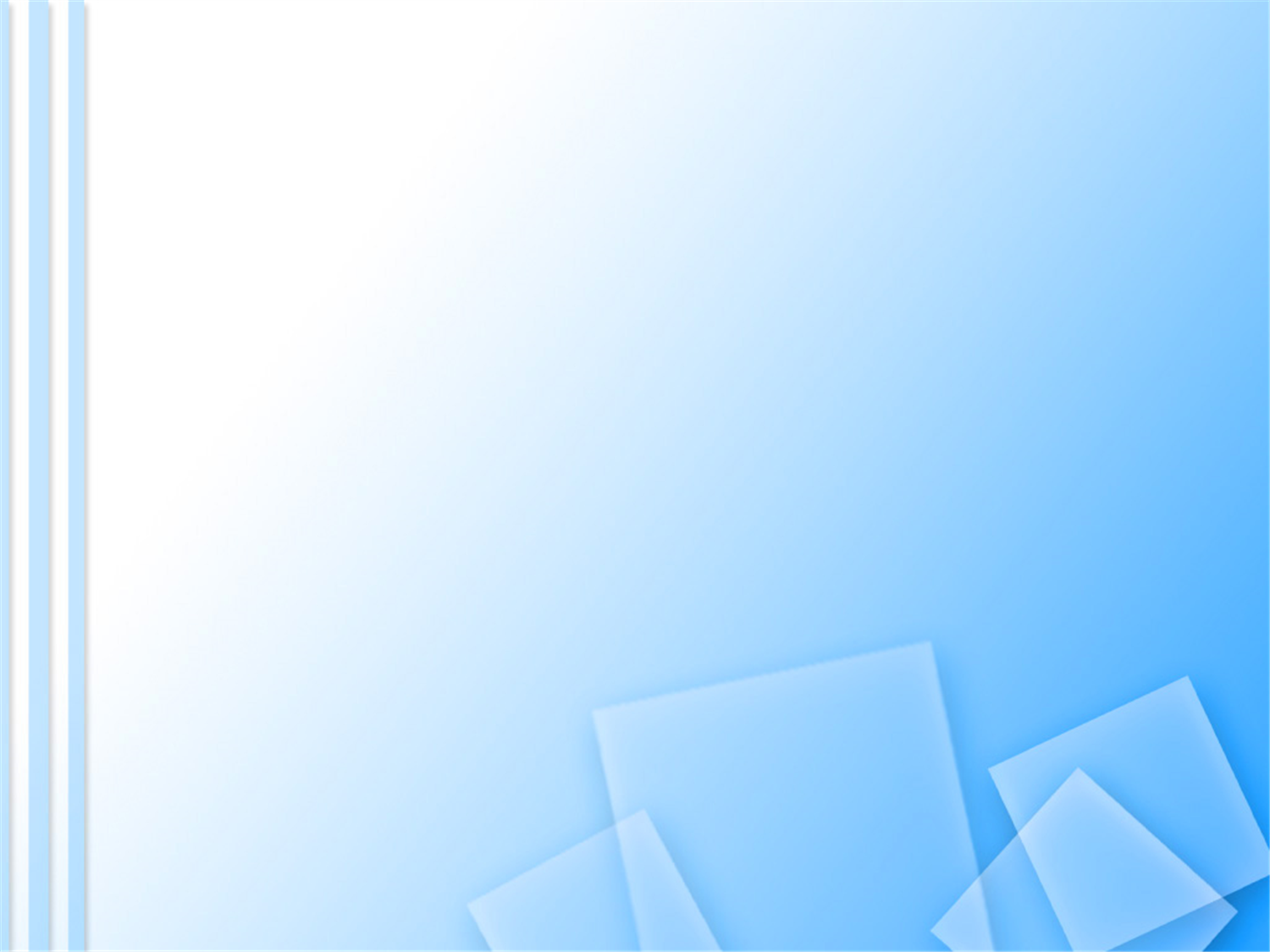 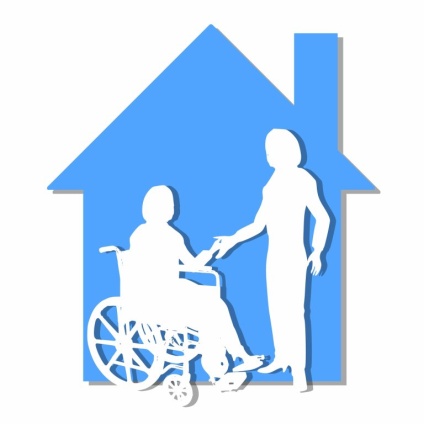 Цели практики:
Организация постороннего ухода за гражданами, нуждающимися в нем, в целях создания комфортных и безопасных условий проживания, сохранения (поддержания) самостоятельности,  интеграции в общество
Обеспечение качества жизни граждан, нуждающихся в посторонней помощи; достижение ими оптимально возможного уровня жизни посредством обучения осуществляющих уход основным навыкам ухода и реабилитации
Предоставление гражданам, нуждающимся в постороннем уходе, права выбора формы социального обслуживания (на дому, в полустационарной форме социального обслуживания)
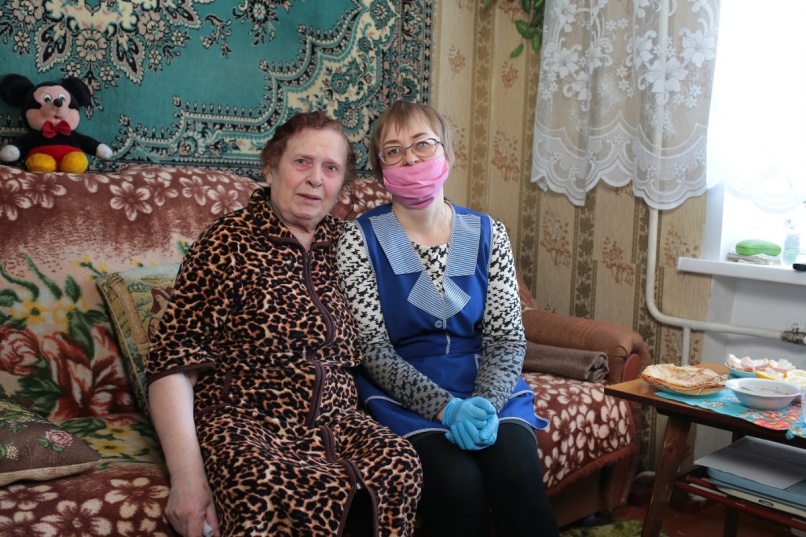 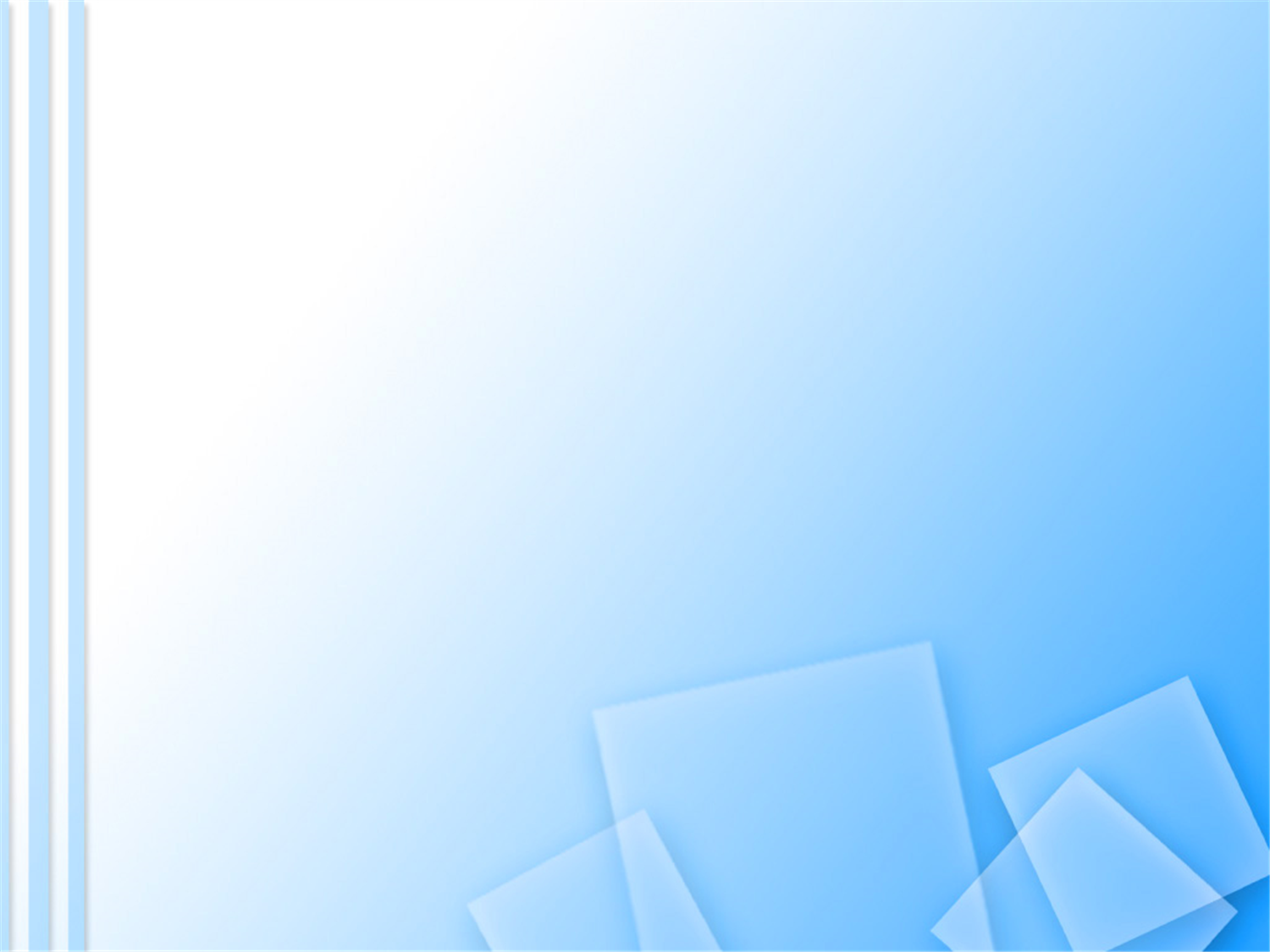 Задачи практики:
выявление граждан, нуждающихся в уходе
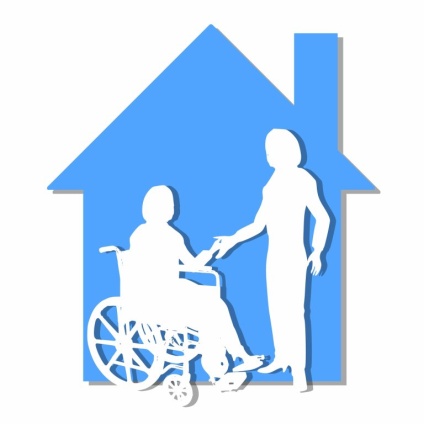 мотивация родственников, соседей и друзей к активному участию в уходе
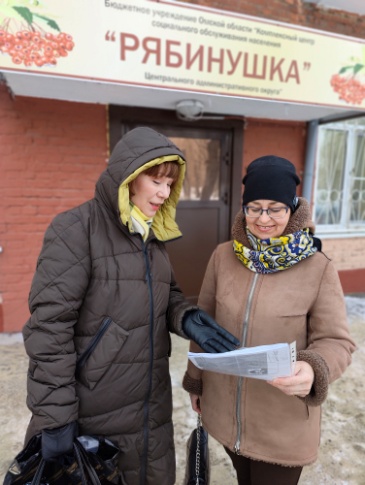 поддержка, в том числе психологическая
обучение  родственников и иных лиц
развитие и внедрение технологий социального обслуживания
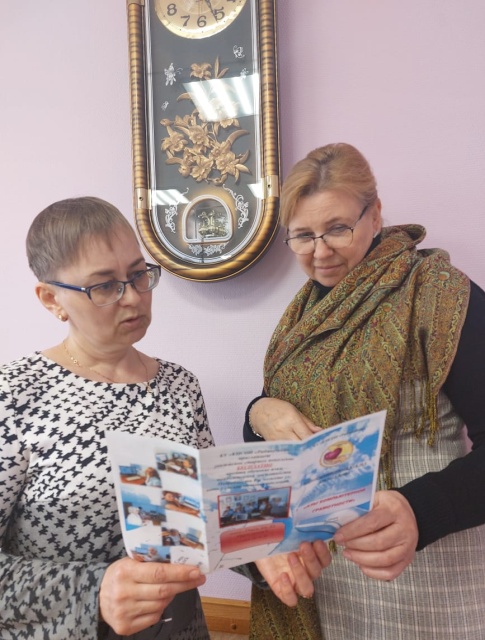 межведомственное взаимодействие между учреждениями социального обслуживания, лечебно-профилактическими и  иными учреждениями
повышение уровня профессиональной компетентности специалистов
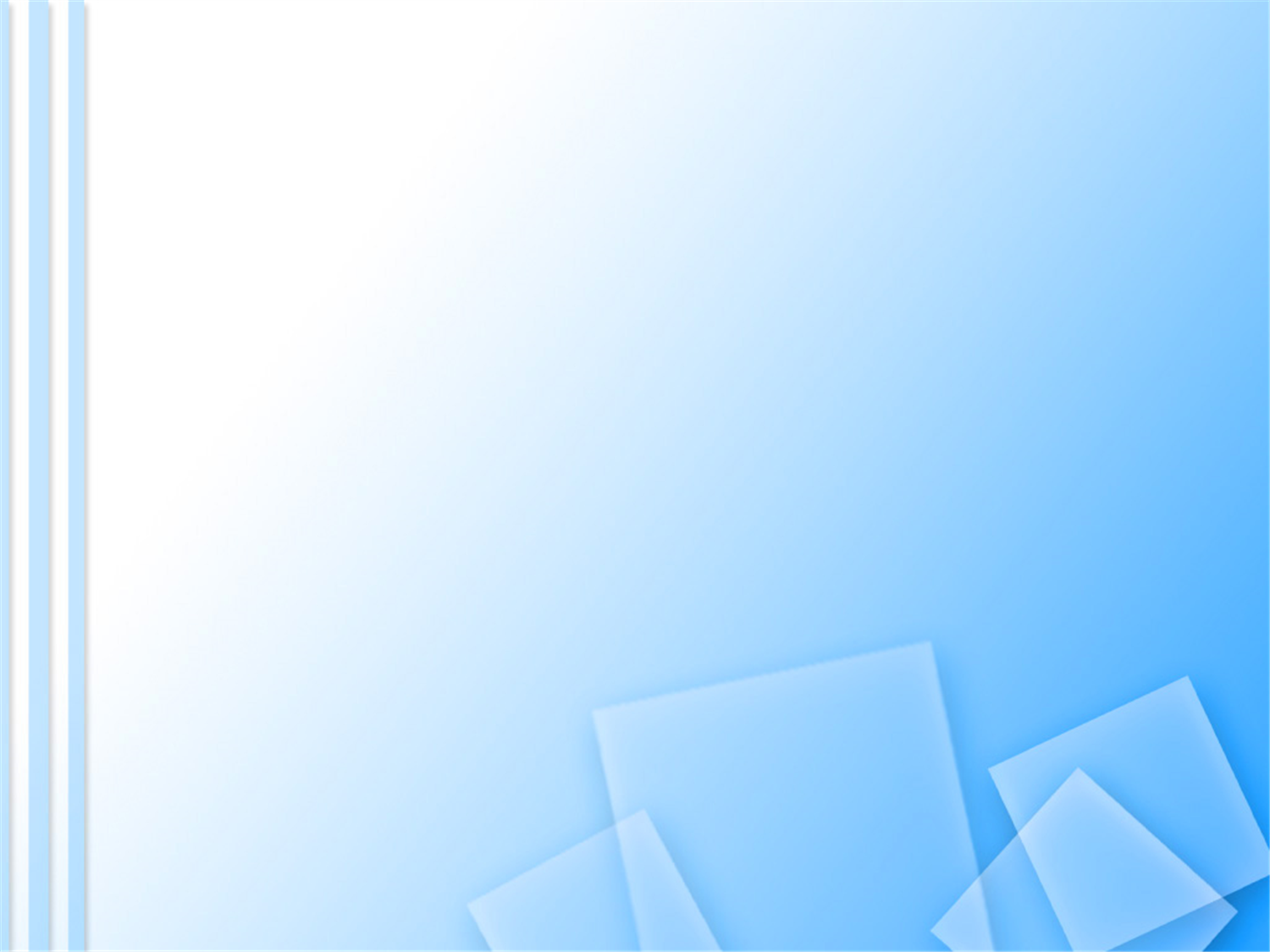 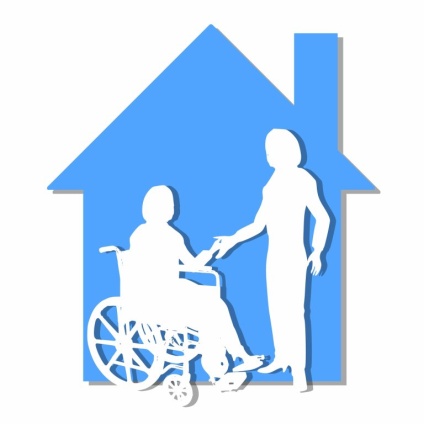 Количество участников практики
212  человек, из них:
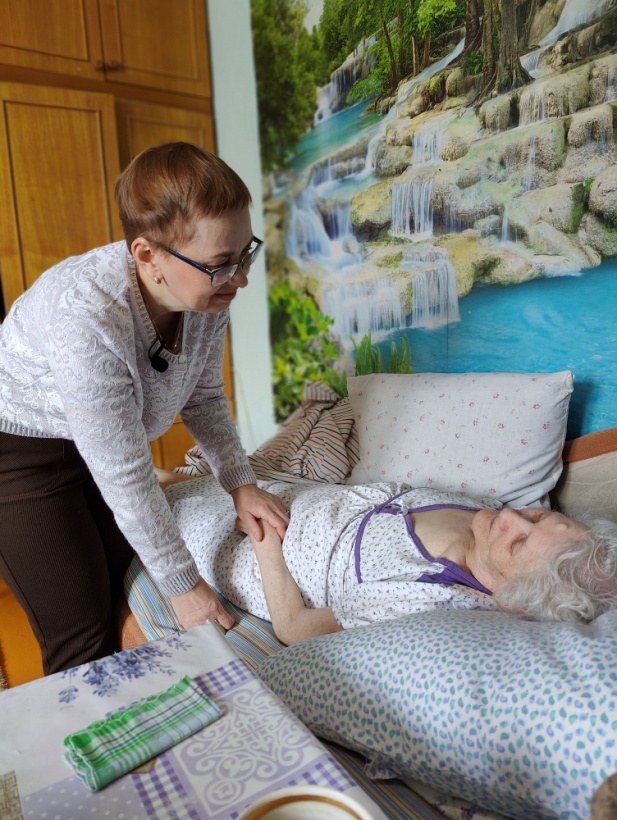 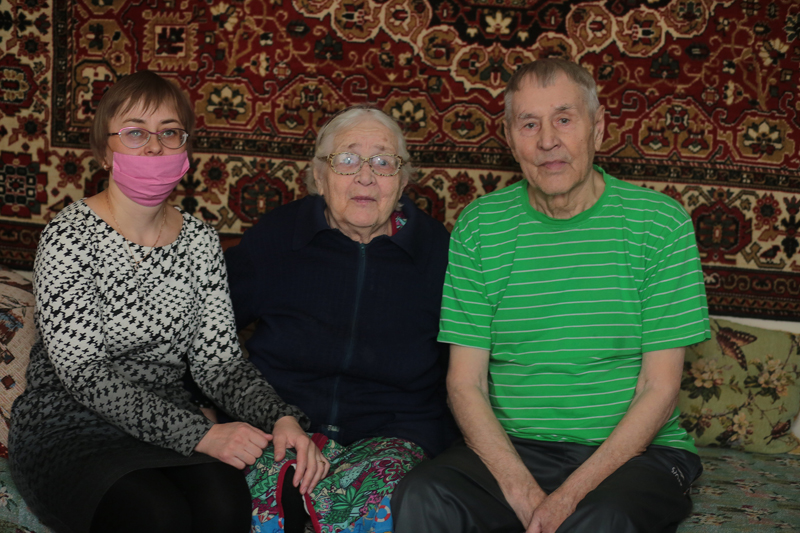 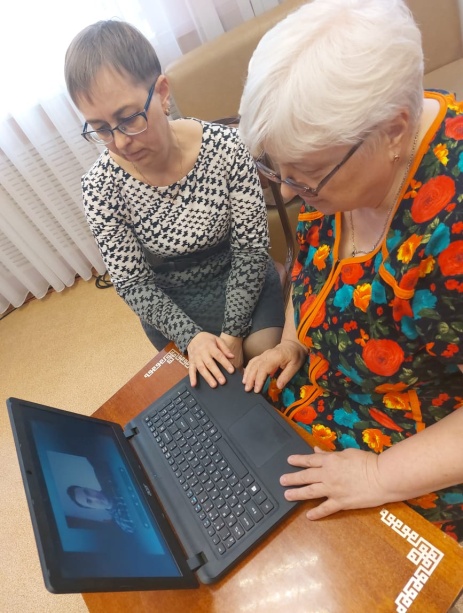 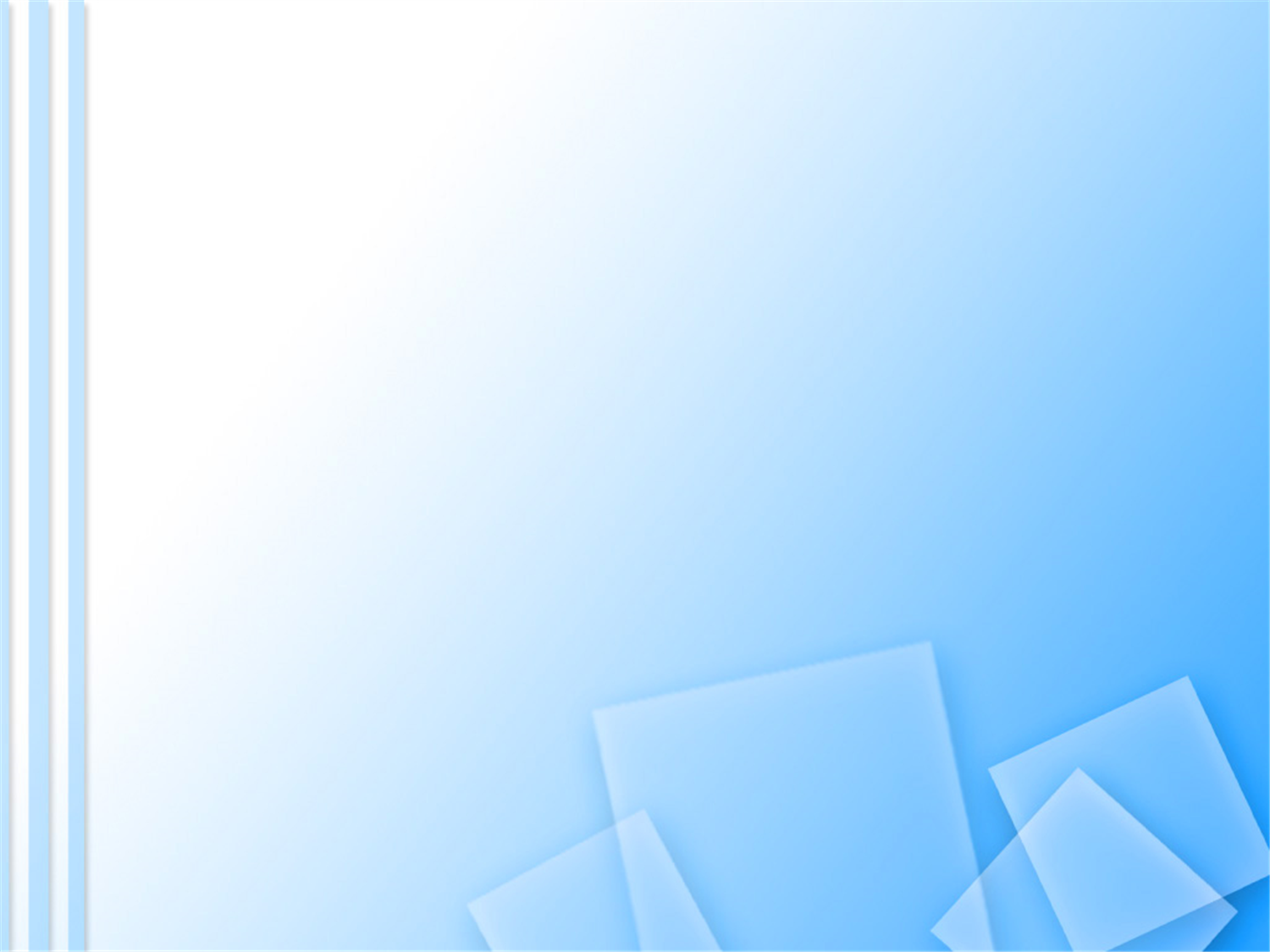 Обучение в Школе родственного ухода предусматривает:
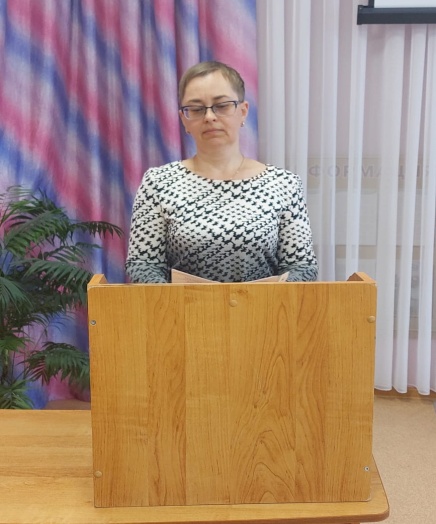 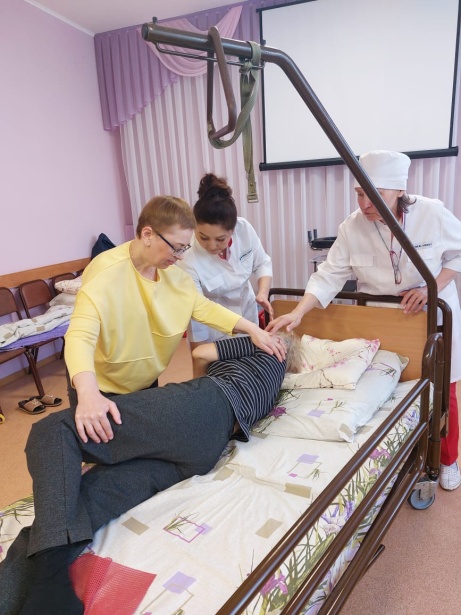 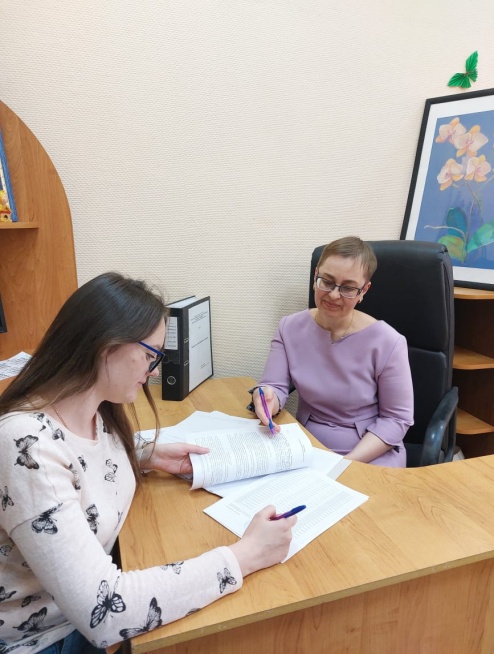 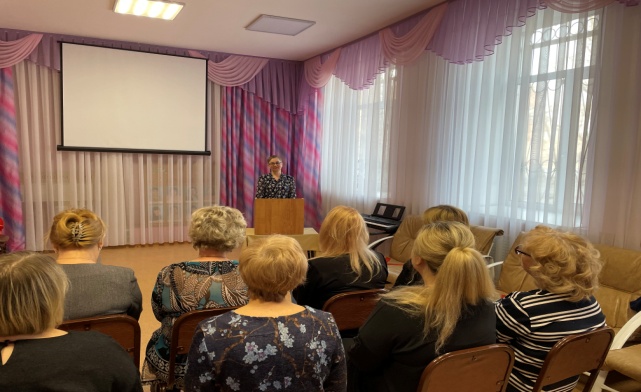 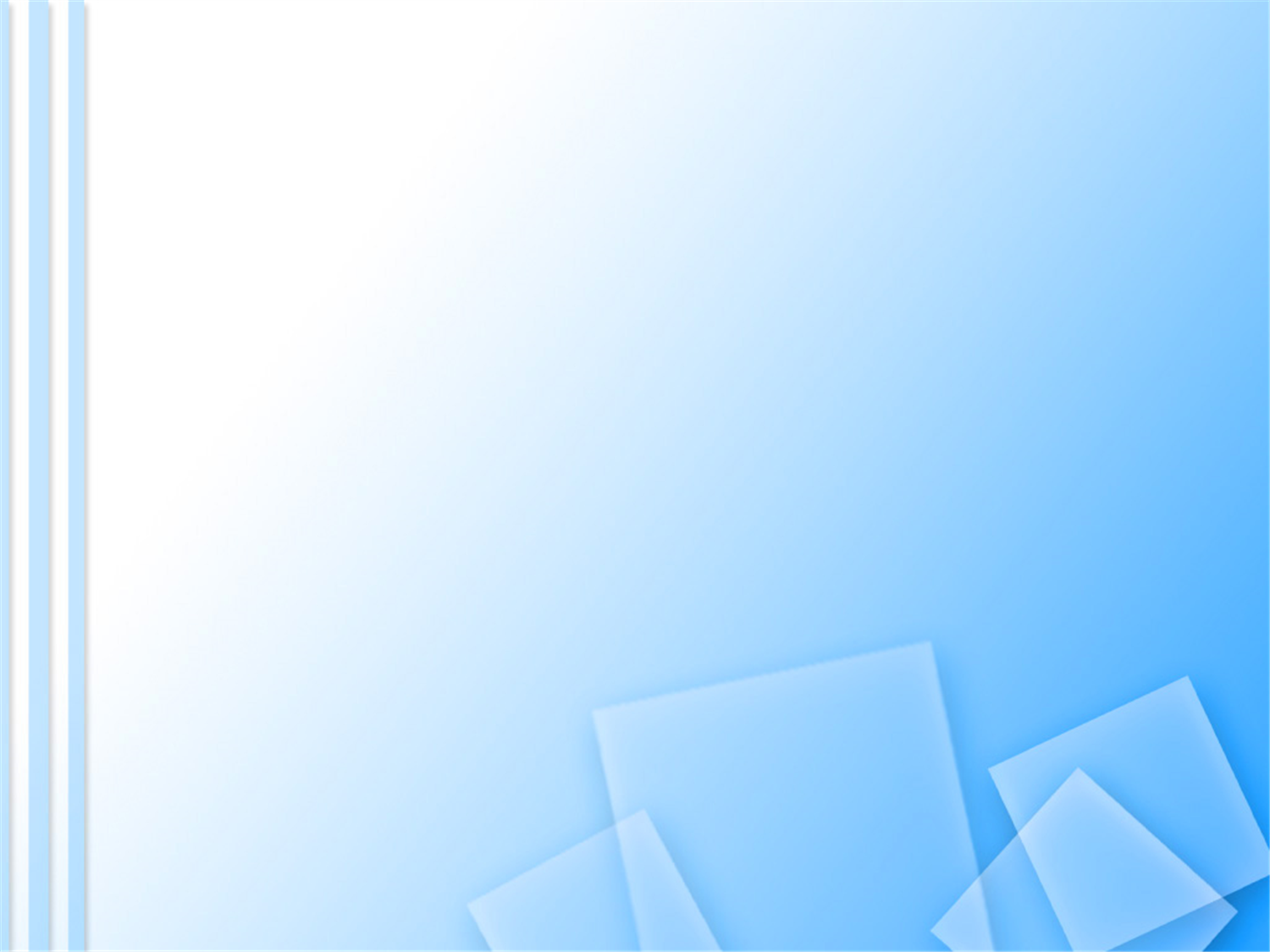 Основные этапы внедрения практики
Обобщение реализации практики, изучение возможности  масштабирования и тиражирования
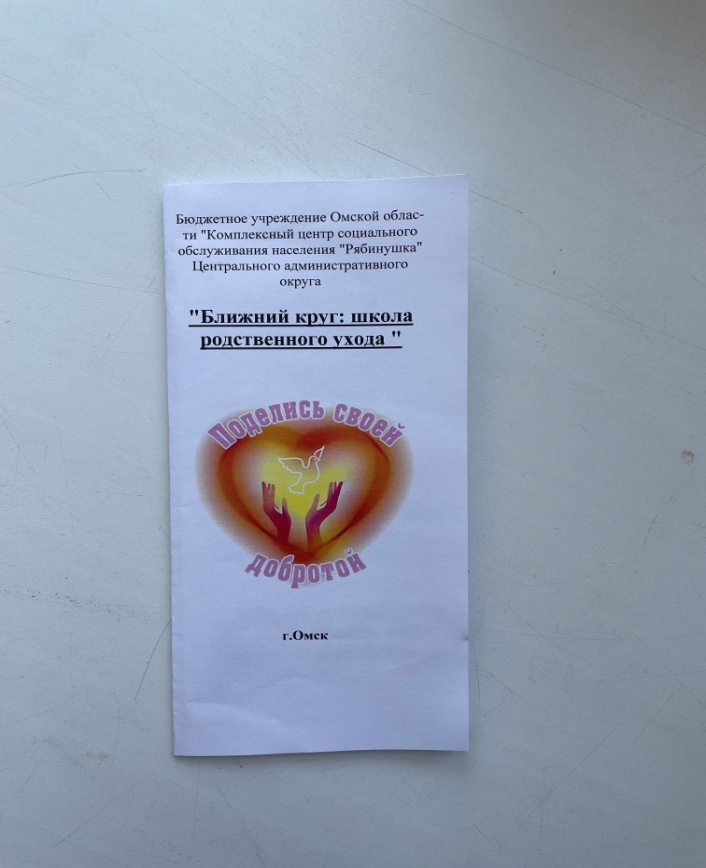 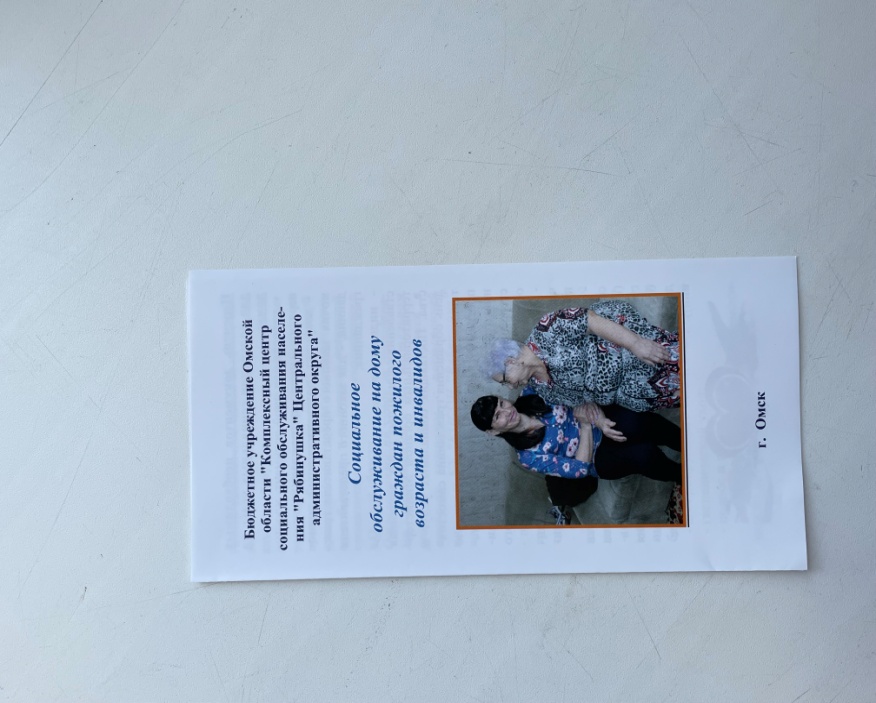 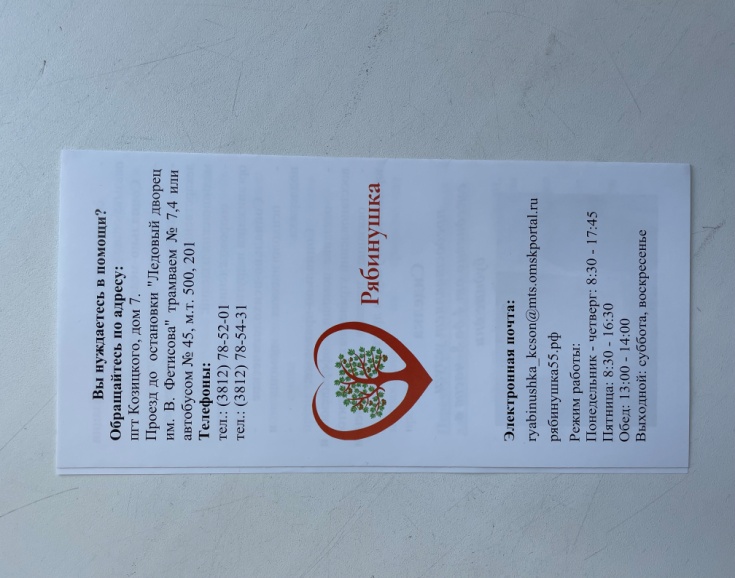 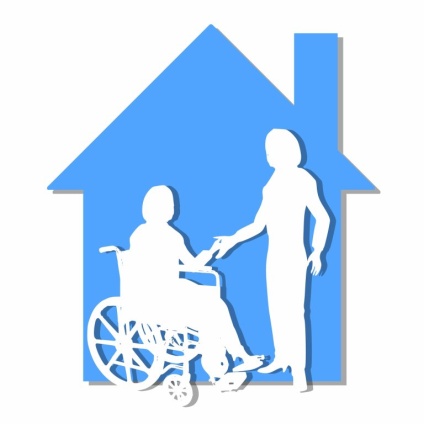 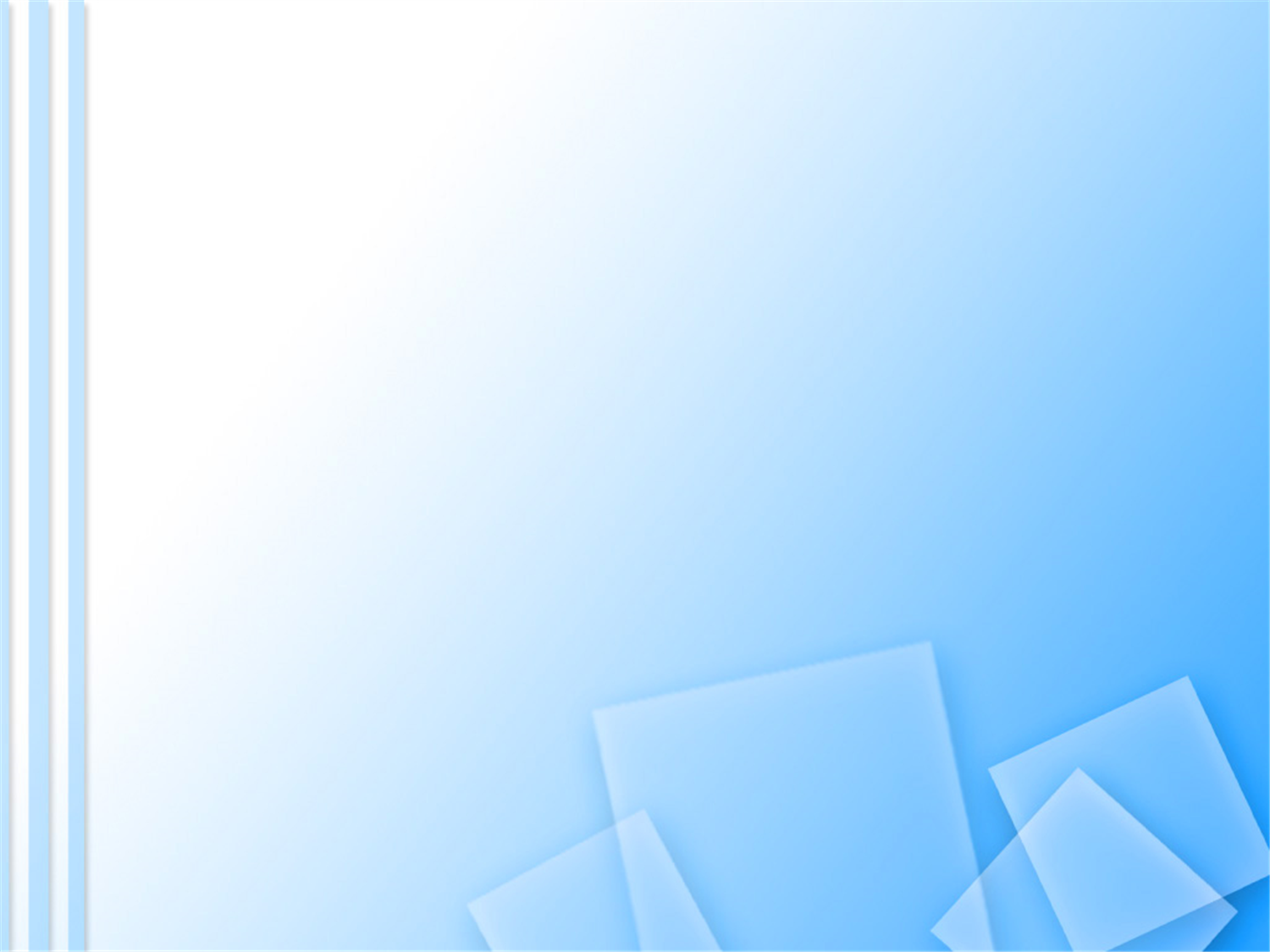 Кадровые ресурсы:
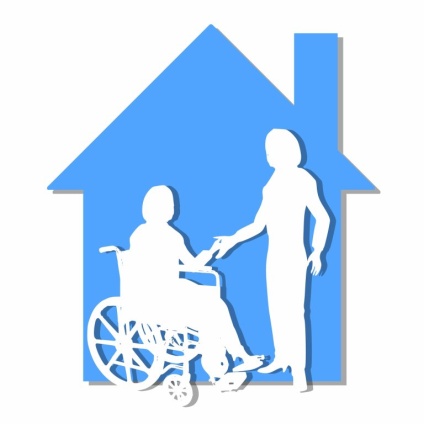 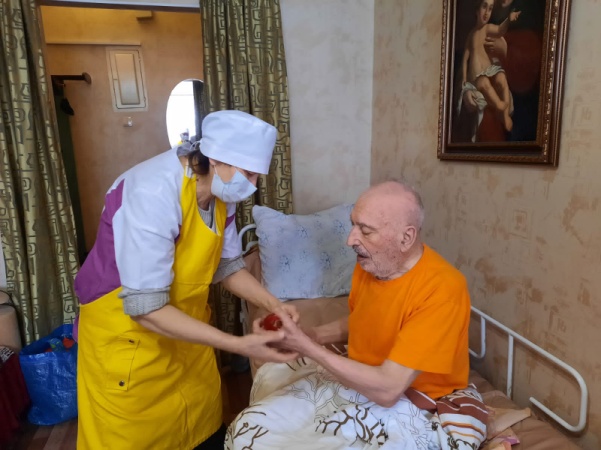 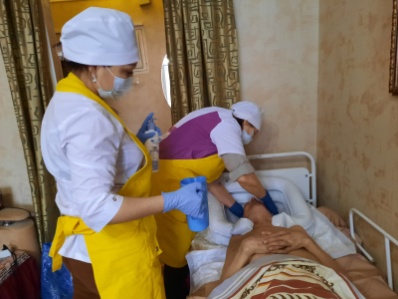 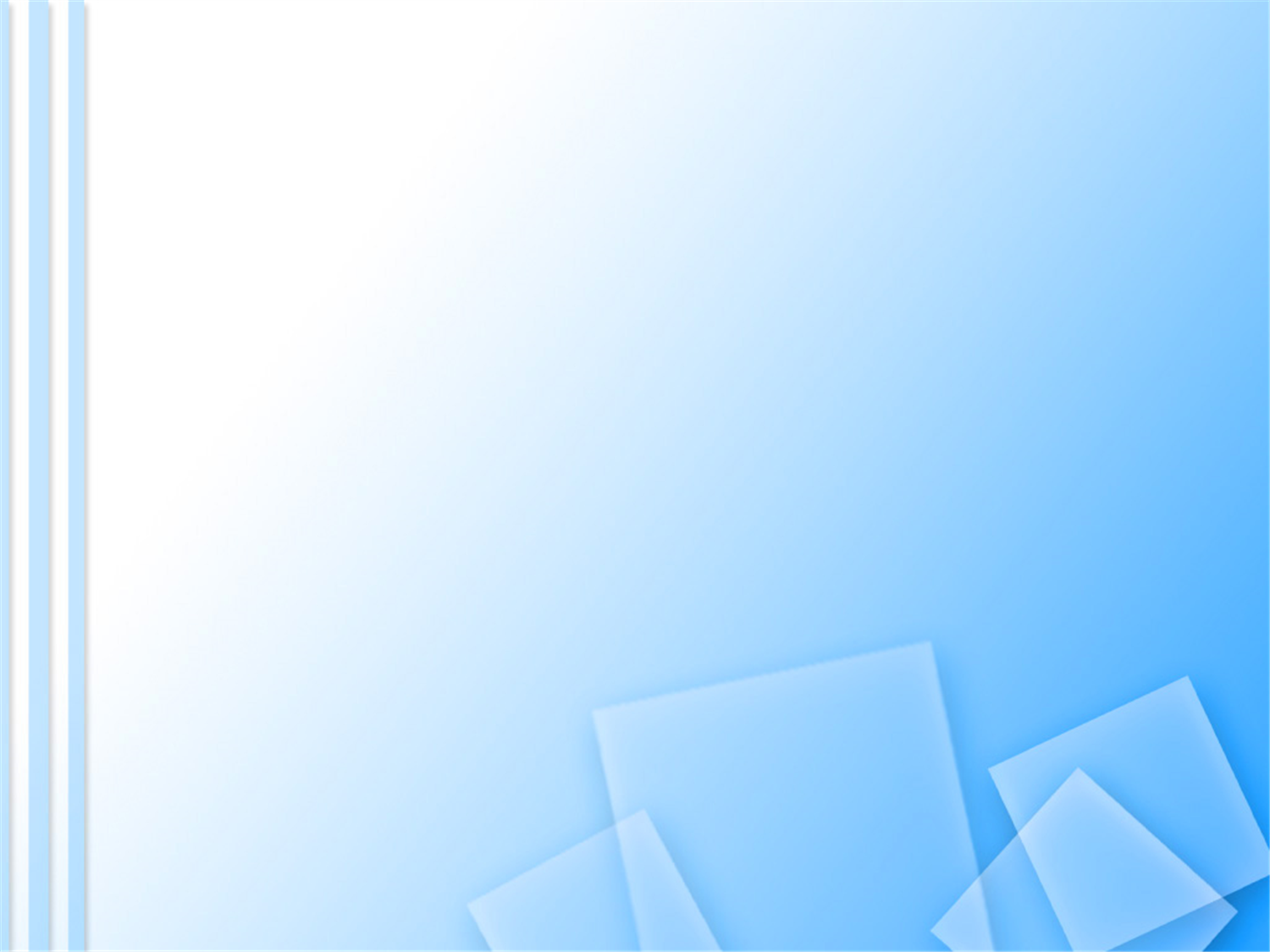 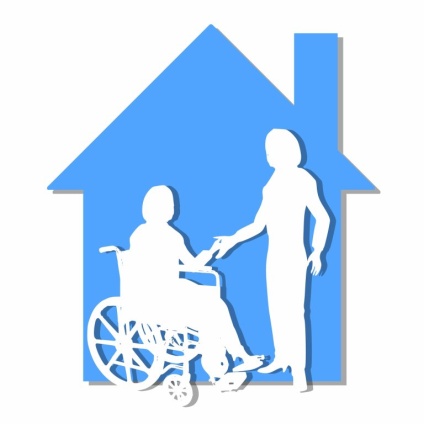 Обучено 56 граждан, осуществляющих уход на основе родственных связей, практическим навыкам ухода, основам реабилитации
На  22 %   отмечено  снижение потребности в услугах стационарных учреждений здравоохранения и социальной сферы
47% отмечено улучшение физиологических функций организма у пожилых людей и инвалидов
Результаты внедрения практики
У  100% граждан отмечено  повышение уровня жизни
100% - удовлетворенность качеством проведенных реабилитационных мероприятий
100% - отмечена оптимизация процесса ухода и гармонизация психологического  микроклимата в семье
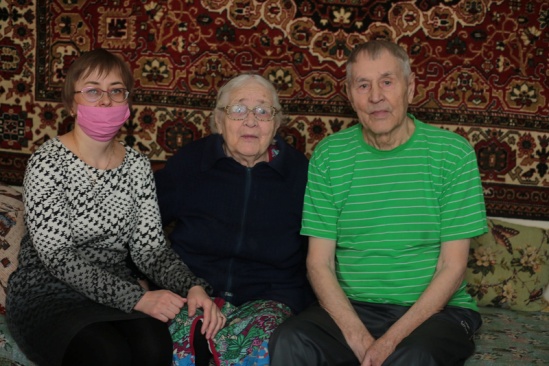 Повышение профессионального уровня компетентности сотрудников
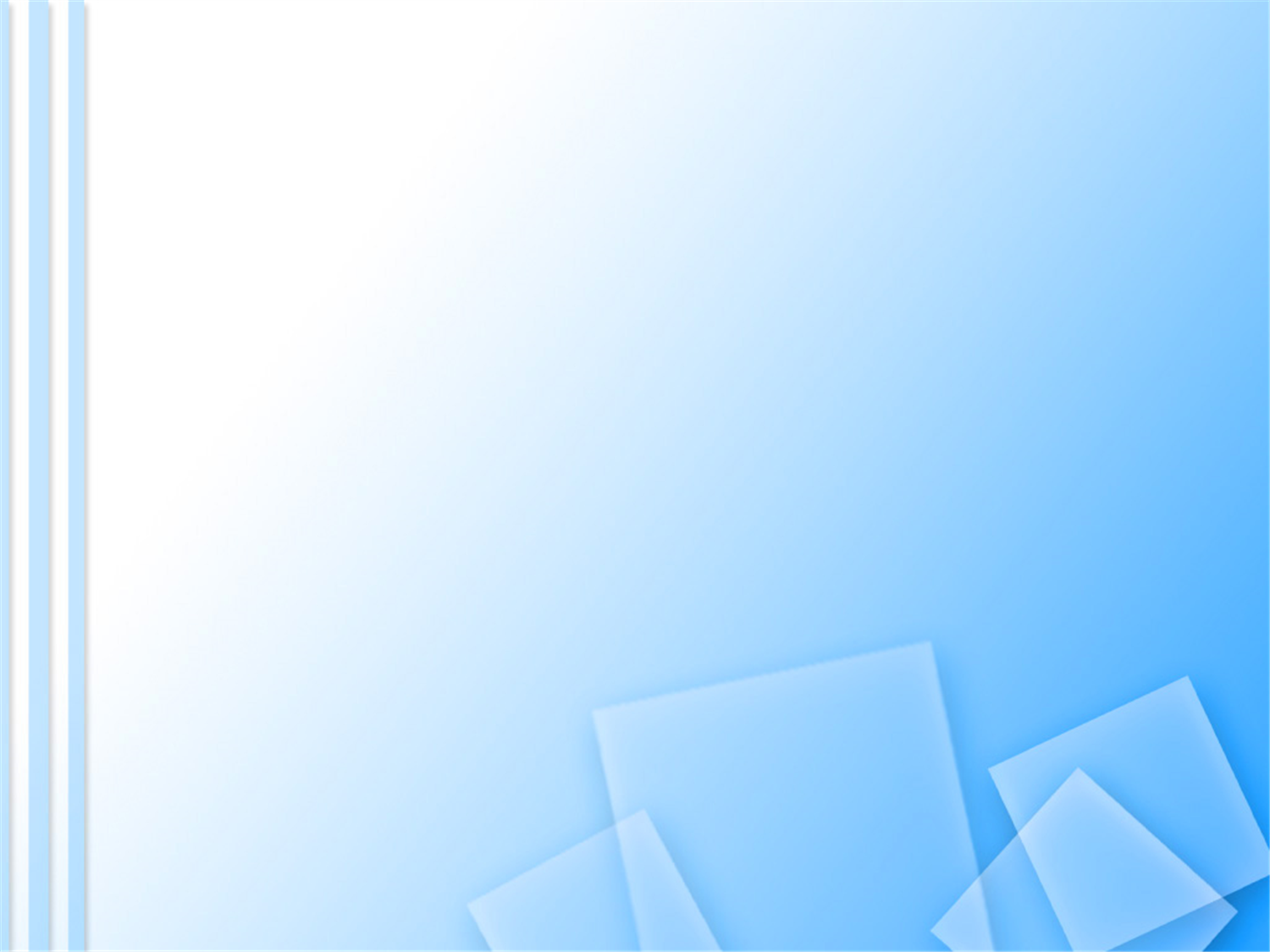 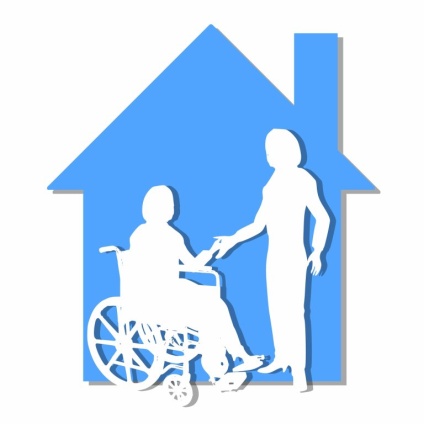 Влияние внедрения практики на повышение качества жизни получателей услуг
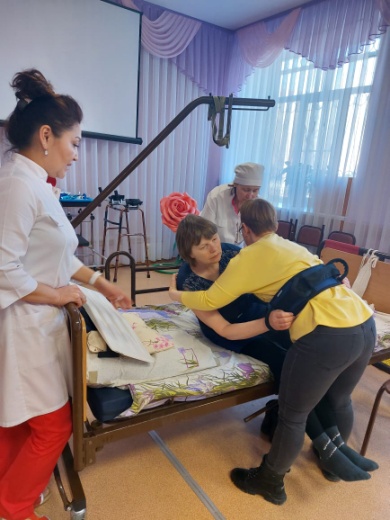 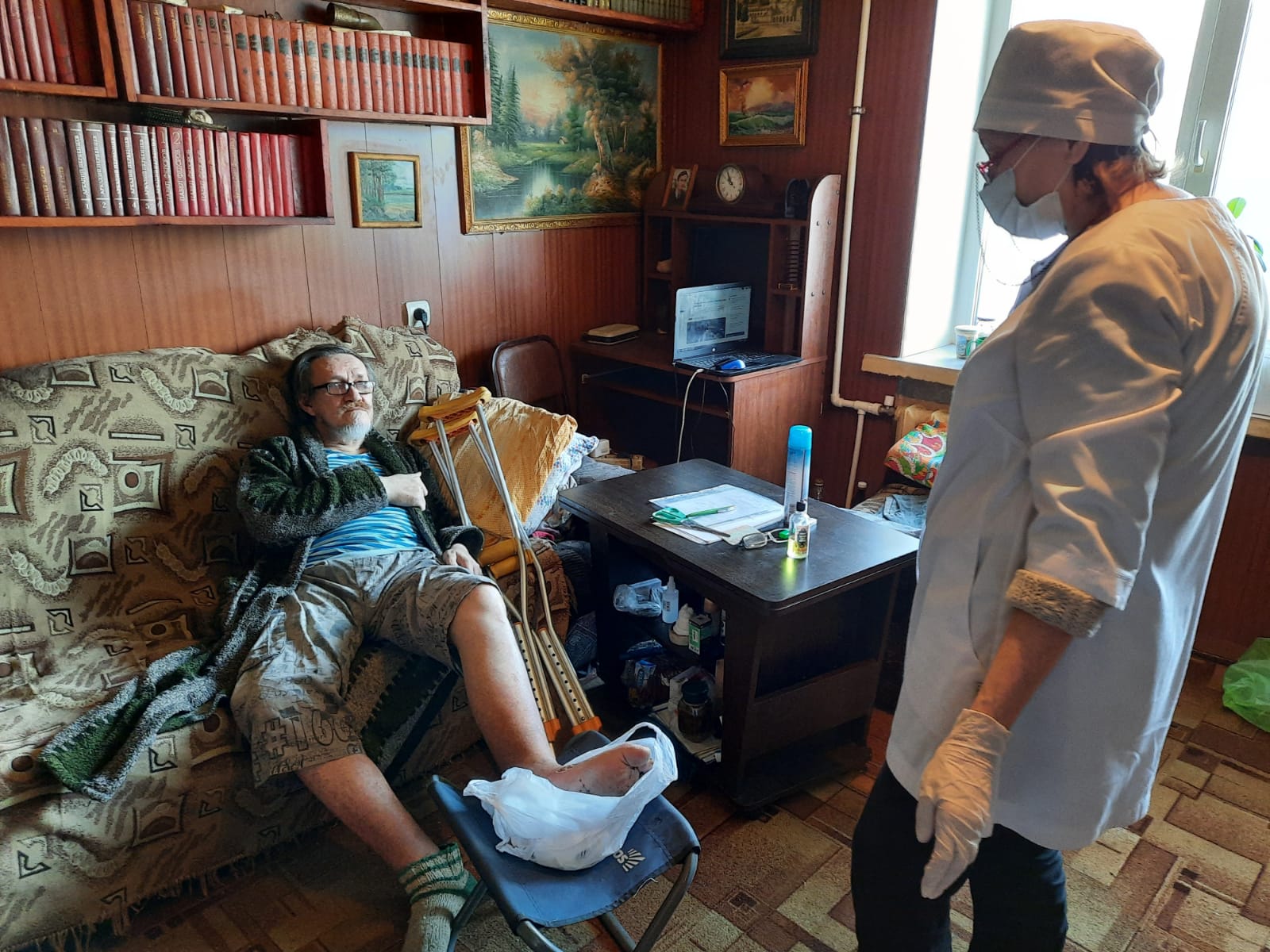 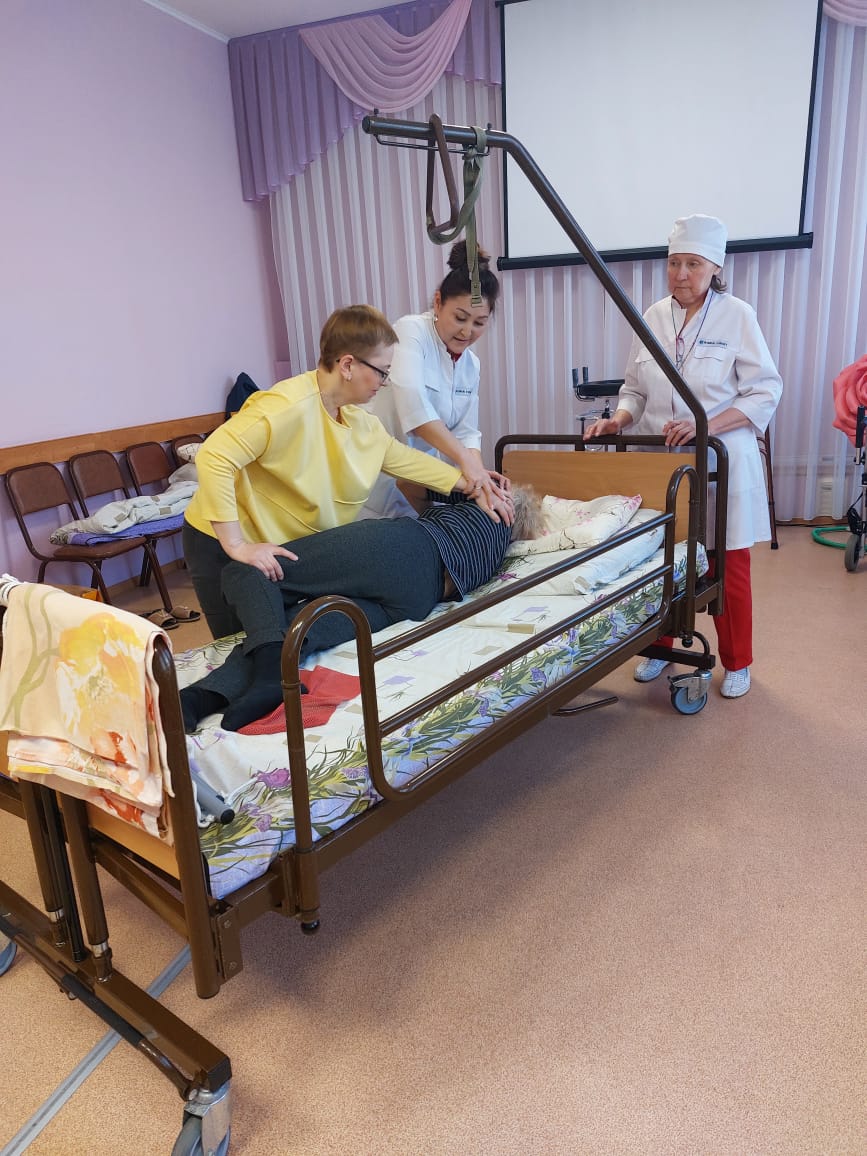 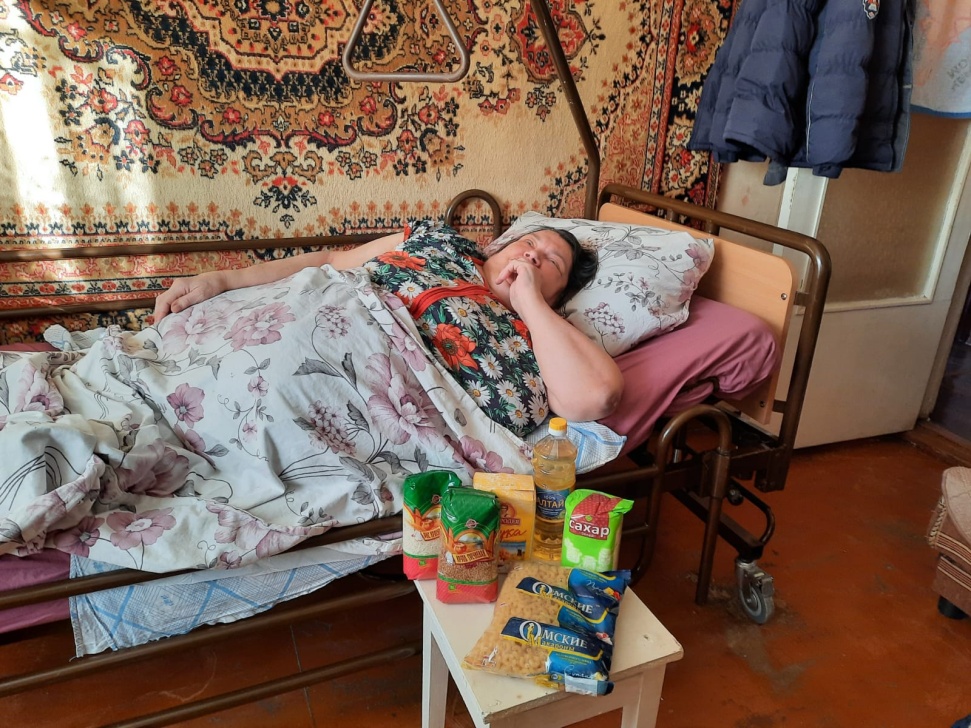 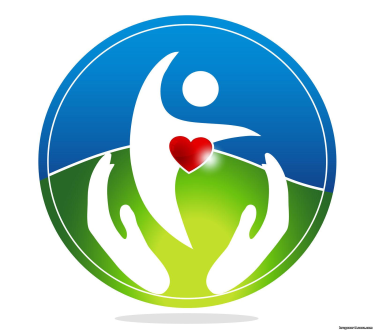 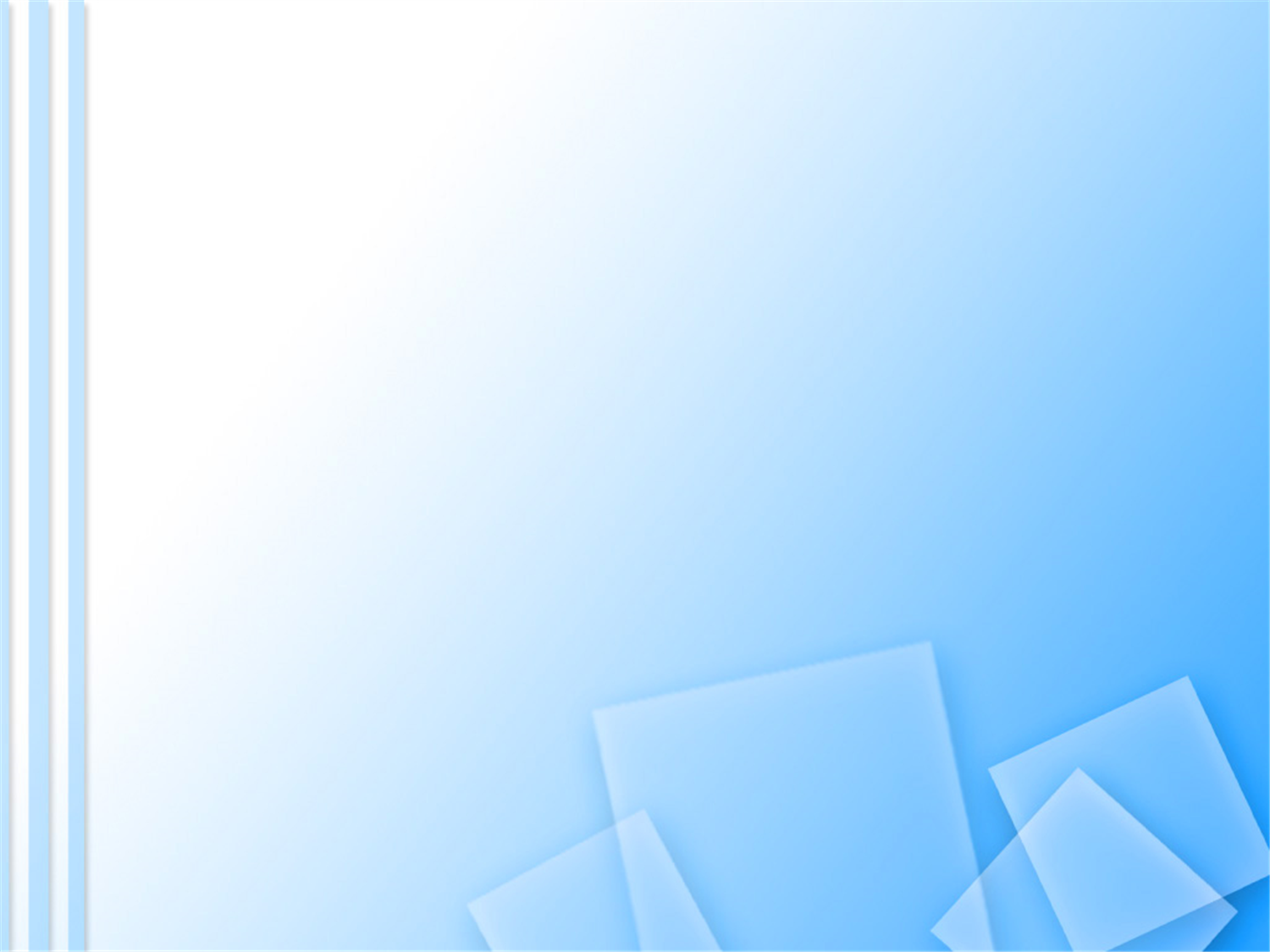 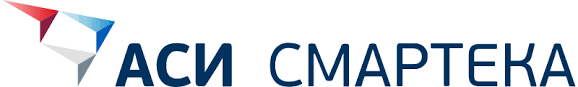 Тиражирование опыта
Учреждение участвует в тиражировании  практики Красноярского края  "Школа ухода за гражданами пожилого возраста и инвалидами" через  сетевую платформу  "Смартека".
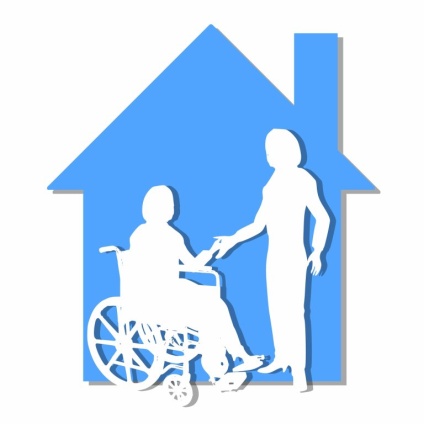 Учреждение участвует в длительном патронаже за больными, находящимися в маломобильном состоянии,  по инновационной методике ухода, разработанной Религиозной организацией Католический центр «Каритас» в рамках реализации мероприятий проекта "Если в доме лежачий больной" с использованием гранта Президента Российской Федерации.
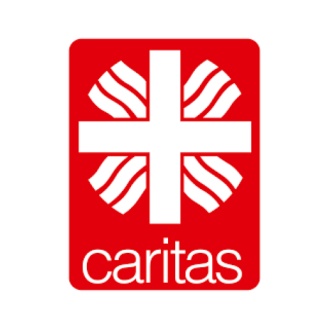 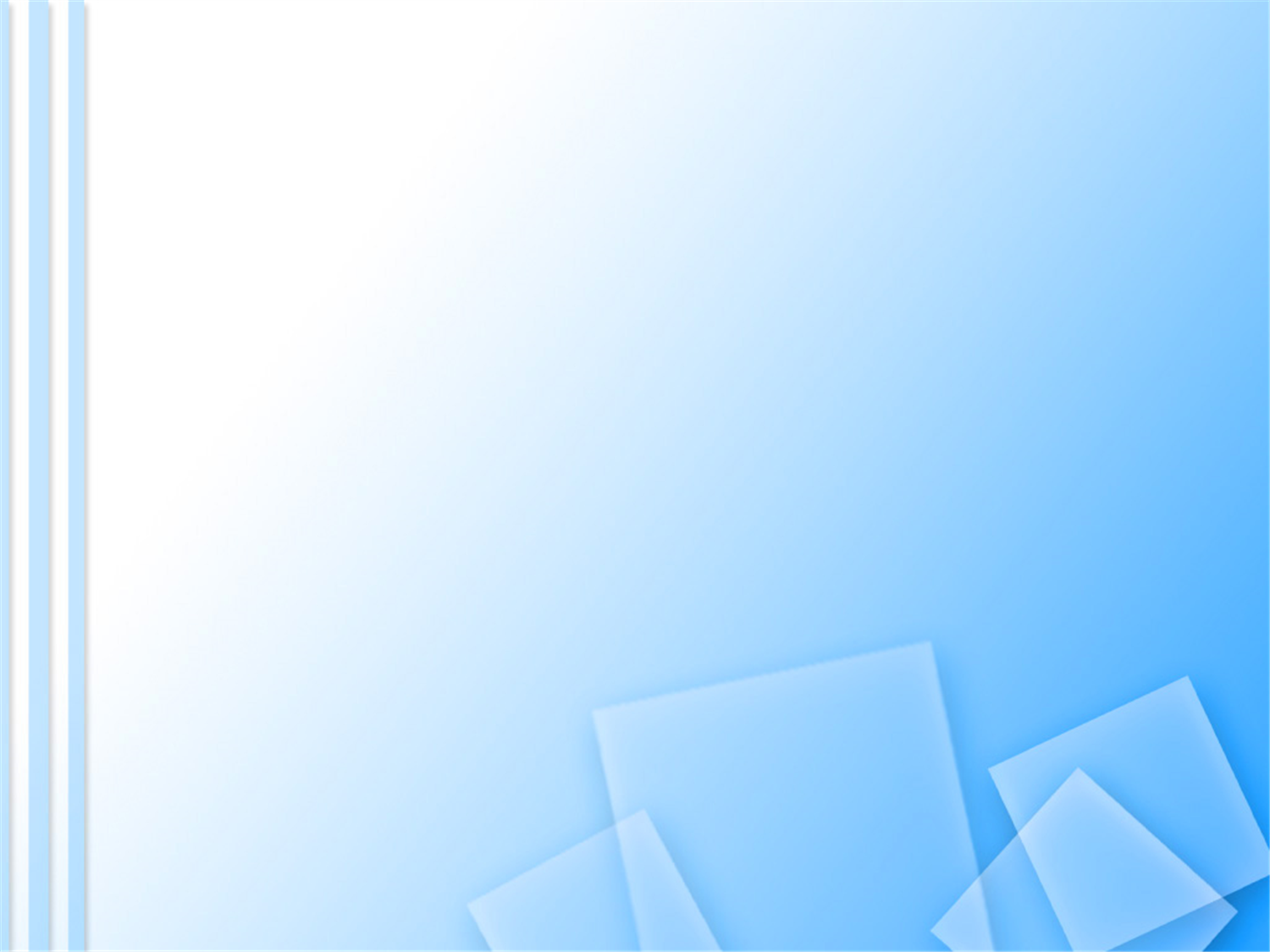 Результат моей работы
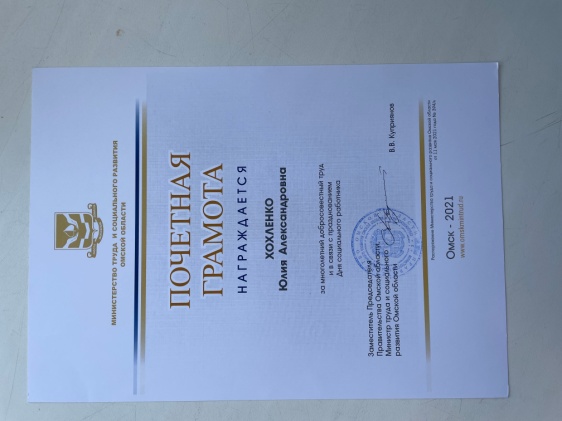 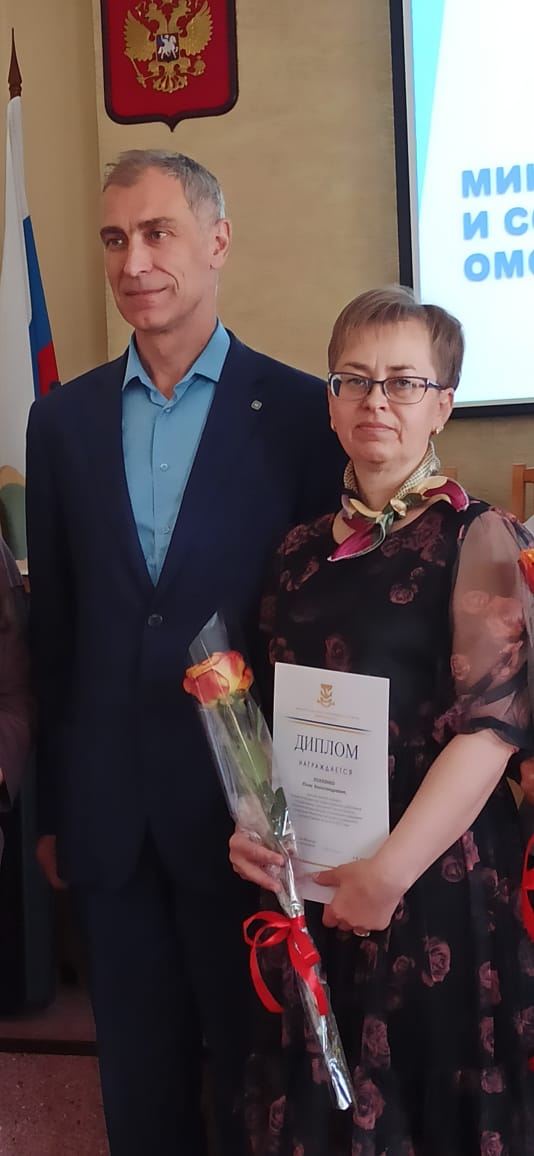 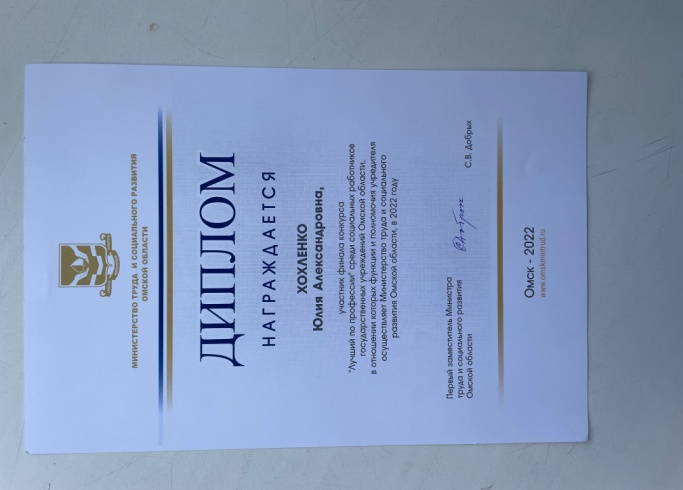 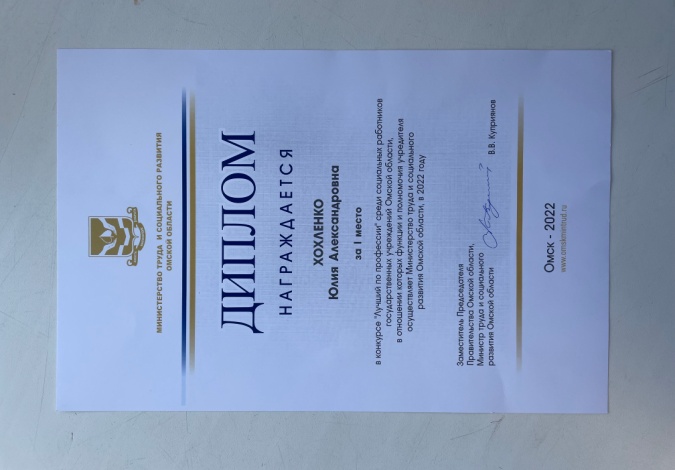 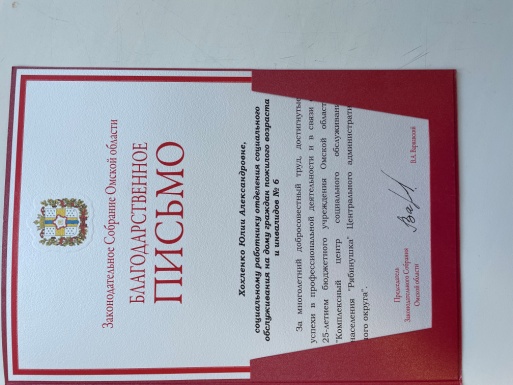 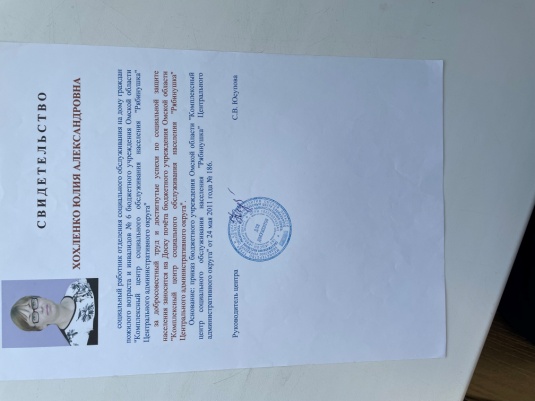 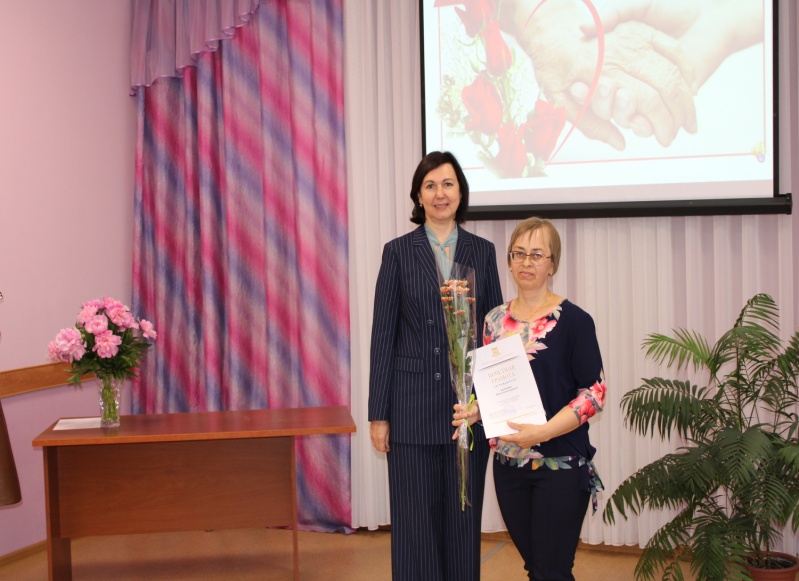 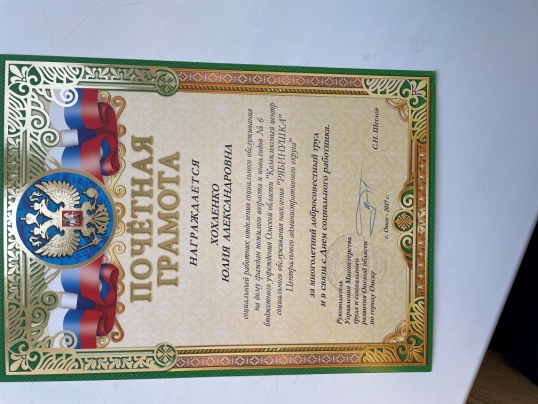 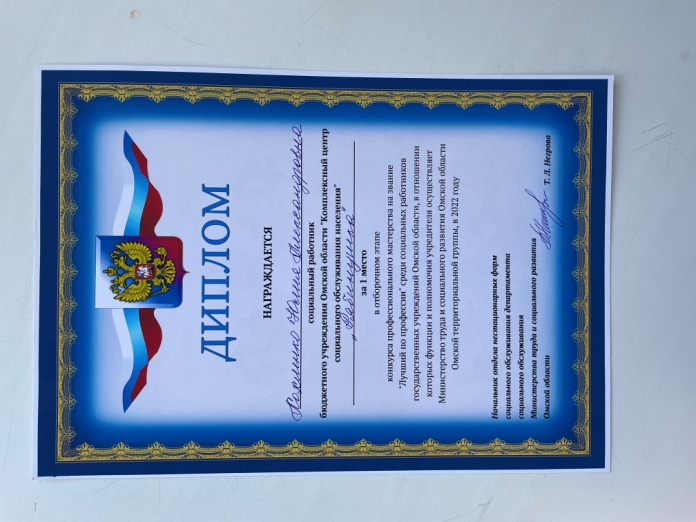 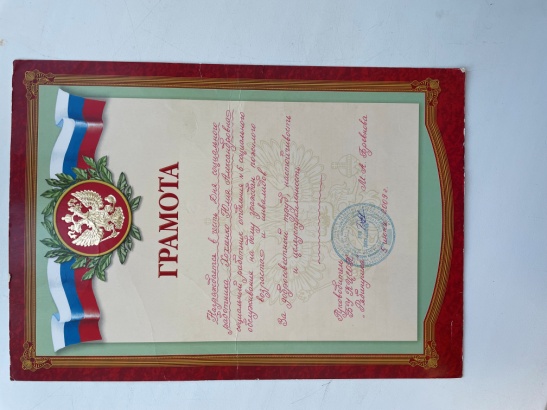 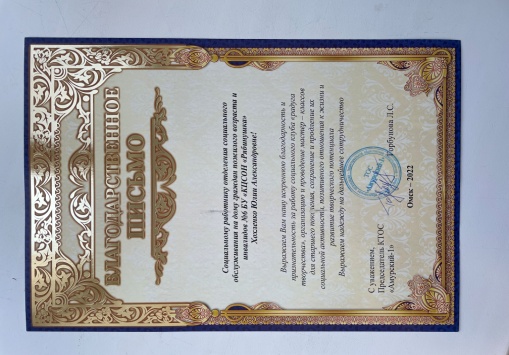